Chapter 5 – Discrete random variablesChapter 6 – Continuous random variables
Problems with continuous random variables:

Infinite and uncountable number of outcomes
Can’t list all the outcomes
Can’t use a table to write out the probability distribution
Calculus required for probability calculations
Problems with continuous random variables

What do we do!?

Use technology for probability calculations
Old fashion way – use tabulated probability values in back of book
Use graphs to represent probabilities
Chapter 6 focuses on one continuous distribution – the normal distribution

Normal distribution is also called

Gaussian distribution after Carl Gauss
Bell shaped curve
What does the normal distribution look like?
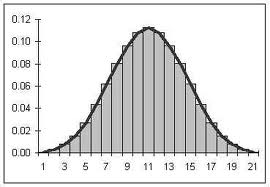 What does the normal distribution look like?
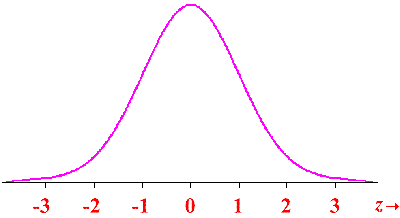 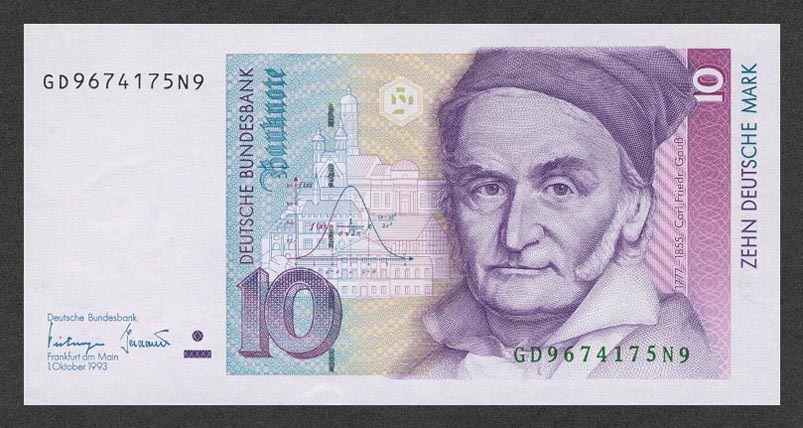 The mean, μ, gives the location

Distributions I, II, and III have a mean, µ = 0
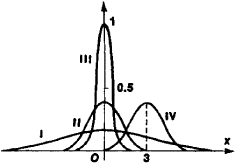 The mean, μ, gives the location

Distribution IV has a mean, µ = 3
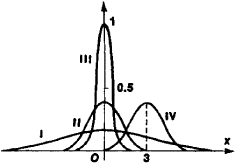 The standard deviation, σ, gives the spread or variability

Distribution III has the smallest standard deviation
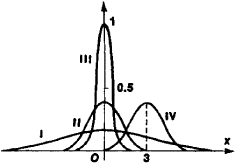 The standard deviation, σ, gives the spread or variability

Distributions II and IV have equal standard deviations
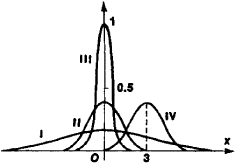 The standard deviation, σ, gives the spread or variability

Distribution I has the greatest standard deviation
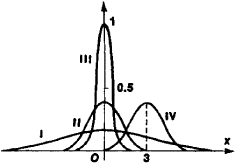 Properties of normal distribution
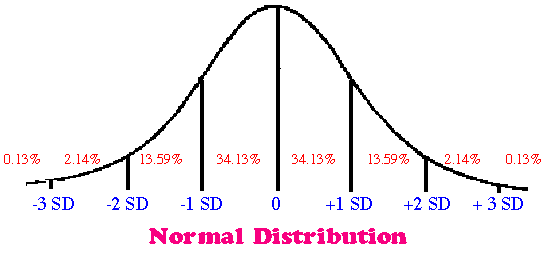 Properties of normal distribution
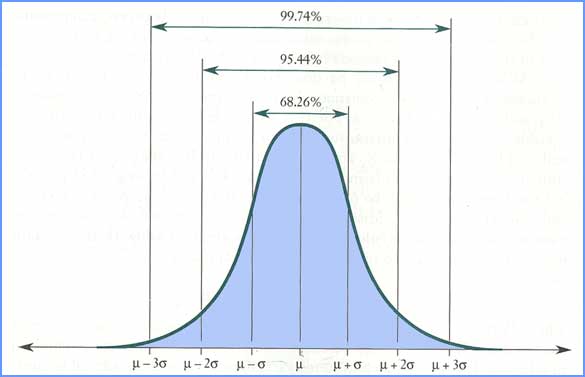 Let X = uncomplicated human pregnancy length.  Assume X has a normal distribution with mean 39 weeks and standard deviation 2 weeks.  Approximately how many pregnancies last between 37 and 41 weeks?
About 34%
About 68%
About 95%
About 99.7%
100%
Let X = uncomplicated human pregnancy length.  Assume X has a normal distribution with mean 39 weeks and standard deviation 2 weeks.  Approximately how many pregnancies last more than 43 weeks?
About 68%
About 34%
About 16%
About 5%
About 2.5%
Let X = uncomplicated human pregnancy length.  Assume X has a normal distribution with mean 39 weeks and standard deviation 2 weeks.  Approximately how many pregnancies last between 35 and 41 weeks?
About 47.5%
About 50%
About 81.5%
About 95%
About 99.7%
Weights of adult green sea urchins are normally distributed with a mean of 52 g and a standard deviation of 17.2 g.  Find the percentage of adult green sea urchins with weights between 50 and 60 grams.
22.54%
11.27%
55.14%
53.27%
Adult green sea urchins taste good
Weights of adult green sea urchins are normally distributed with a mean of 52 g and a standard deviation of 17.2 g.  About 12% of adult green sea urchins weigh less than what amount?
50.0 g
72.2 g
31.8 g
34.8 g
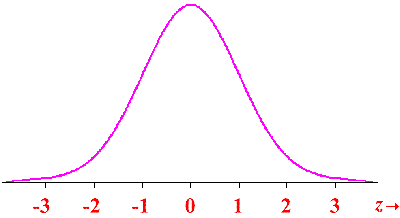 The standard normal distribution is used for calculations – the old fashioned way!
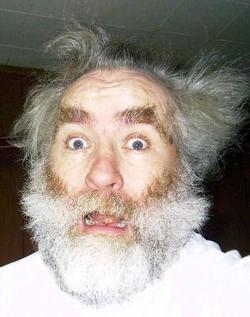 How do we know if a sample of data comes from a normal distribution, or not?
118.5	117.6
120.3	70.6
87.9		101.2
99.5		77.2
125.7	88.1
88.5		116.5
100.5	120.0
104.7	94.7
98.6		94.8
92.6		79.5
How do we know if a sample of data comes from a normal distribution, or not?
We will look at two ways in this class:
Graph the data (histogram) and visually assess the shape. – useful for larger sample sizes, n > 100.
Create a normal probability plot – useful for any sample size.
Graph the data.  Data is from a normal distribution.
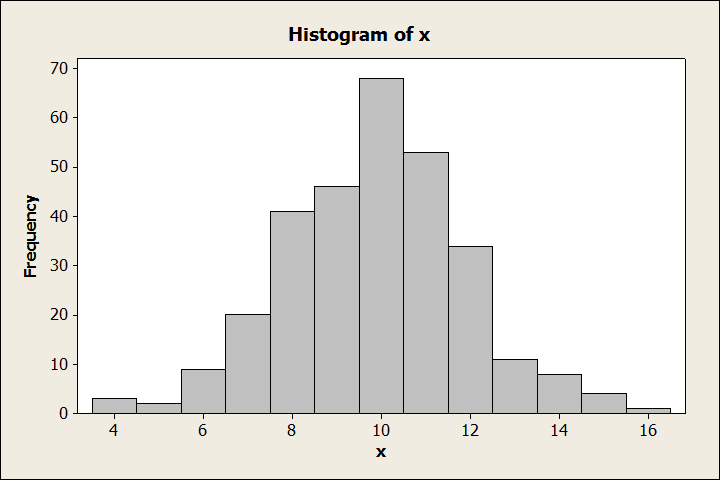 True
False
Graph the data.  Data is from a normal distribution.
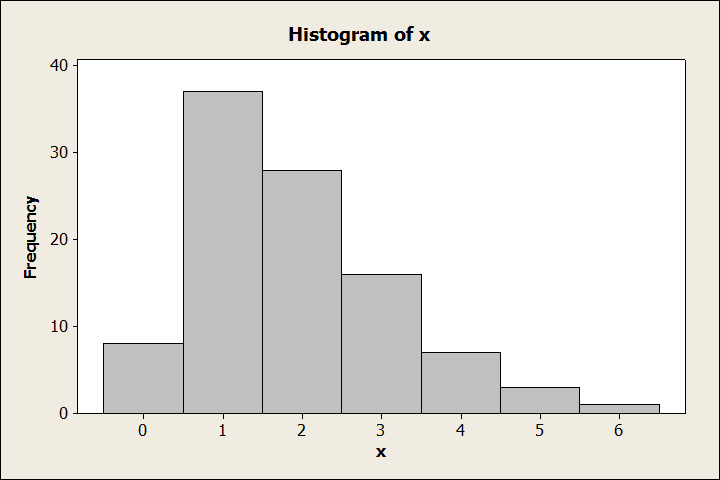 True
False
Graph the data.  Data is from a normal distribution.
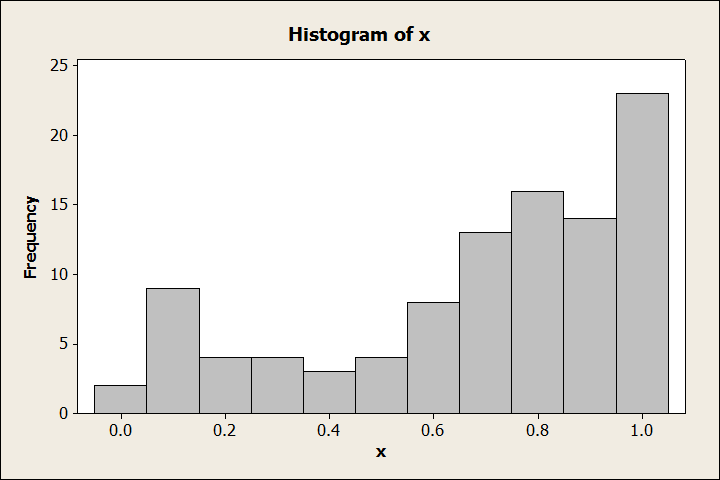 True
False
Graph the data.  Data is from a normal distribution.
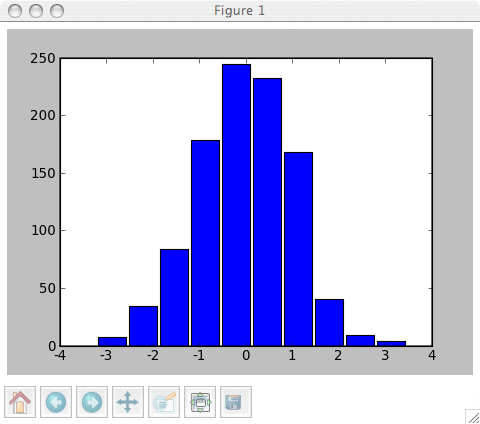 True
False
Graph the data.  Data is from a normal distribution.
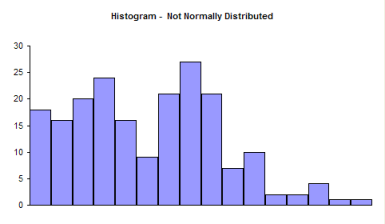 True
False
Create a normal probability plot.
Plot based on the y = x algebra relationship.

The more linear the graph the more likely the data came from a normal distribution.
Create a normal probability plot.
How to make a normal probability plot:

Calculator
Minitab
We can assume this data is from a normal distribution.
13
14
17
13
10
11
13
16
18
18
True
False
We can assume this data is from a normal distribution.
9	19
1	1
3	31
17	2
1	28
4	8
5	20
10
True
False
We can assume this data is from a normal distribution.
3	10
9	6
3	2
2	8
9	10
9	10
9	7
True
False
We can assume this data is from a normal distribution.
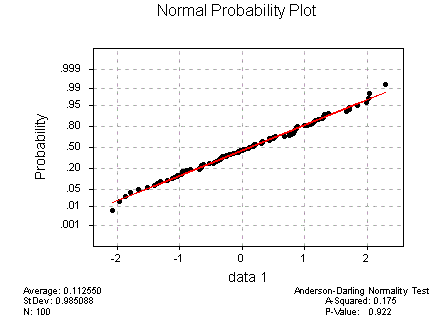 True
False
We can assume this data is from a normal distribution.
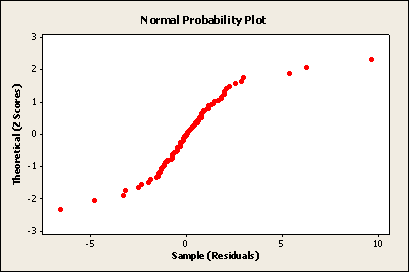 True
False
We can assume this data is from a normal distribution.
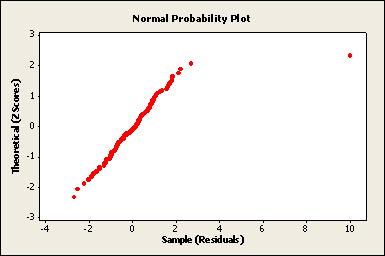 True
False